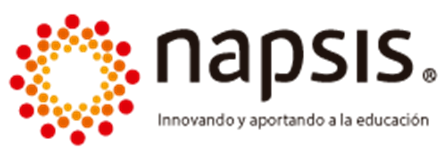 Cuerpos geométricos
Segundo año básico, Unidad 1, Clase 6
Cubo
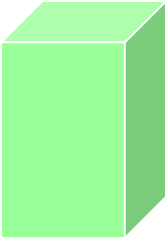 Prisma
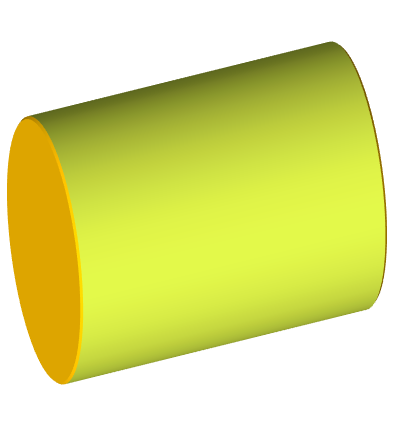 Cilindro
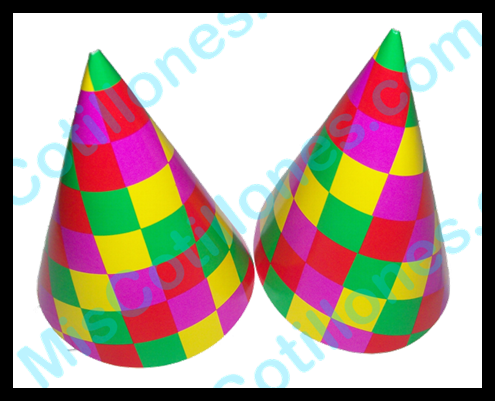 Cono
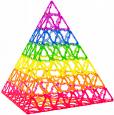 Pirámide
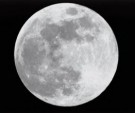 Esfera